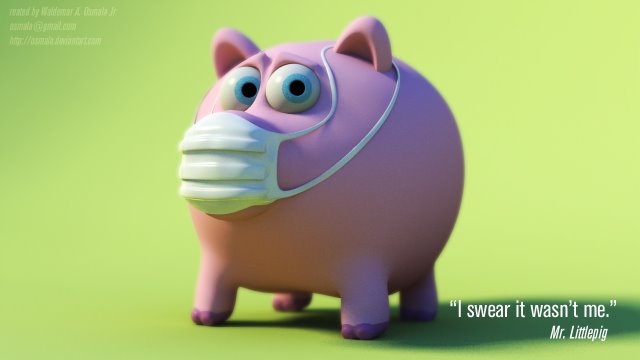 Грипп профилактика
 и лечения
Prezentacii.com
Грипп - разновидность острой респираторной вирусной инфекции (ОРВИ). Однако его нередко рассматривают отдельно от остальных заболеваний этой группы, поскольку он отличается от них особо тяжелым течением, наличием тяжелых осложнений и может закончиться смертельным исходом.
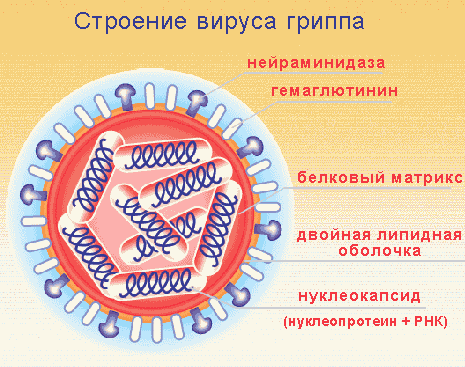 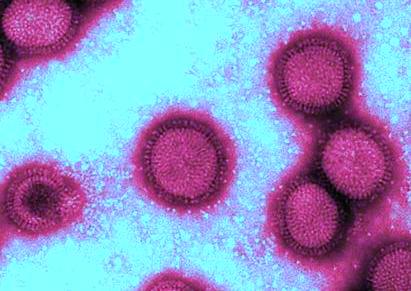 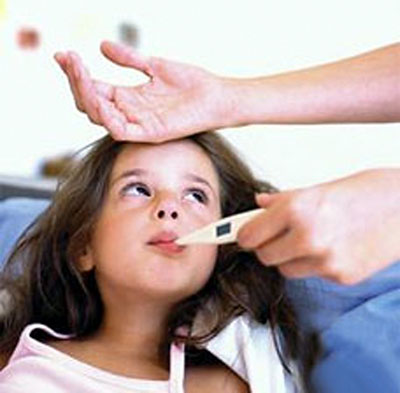 Последнее в большей степени относится к определенным группам людей: 
дети (особенно раннего возраста); 
пожилые люди (старше 60 лет); 
больные хроническими тяжелыми заболеваниями сердца (пороки сердца, ишемическая болезнь сердца, тяжелая артериальная гипертония) и легких (бронхиальная астма, хронический бронхит, эмфизема легких). 
Поэтому именно эти категории людей должны в первую очередь использовать средства профилактики гриппа и особенно внимательно наблюдаться врачами в случае заболевания гриппом.
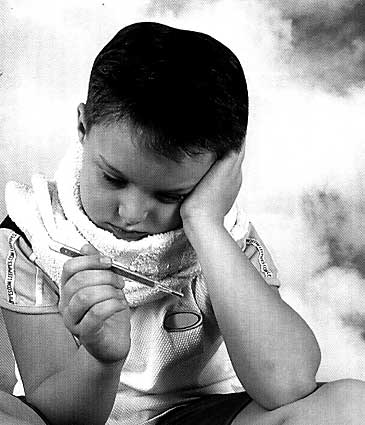 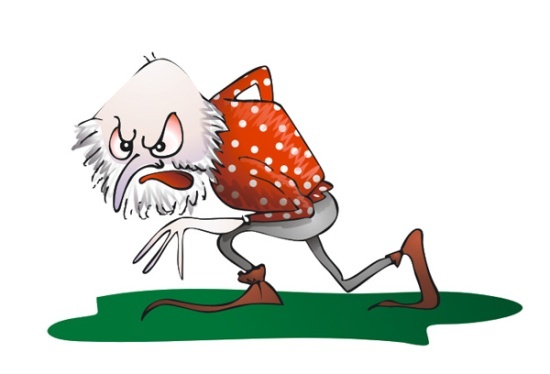 Симптомы гриппа: 
основной симптом - высокая температура (до 41,5 градуса), которая держится несколько дней (до 5); 
на фоне температуры отмечается головная боль (преимущественно в передней части - лоб, глаза, виски), ломота во всем теле, в первую очередь - в ногах; 
чуть позже присоединяется сухой кашель (признак трахеита). 
Насморк, боль в горле не характерны. Также при гриппе не бывает и поноса, если он и появляется, то это либо другая инфекция (например, энтеровирусная), либо побочный эффект лекарств. Тошнота или рвота могут быть, особенно у маленьких детей, они связаны с интоксикацией.
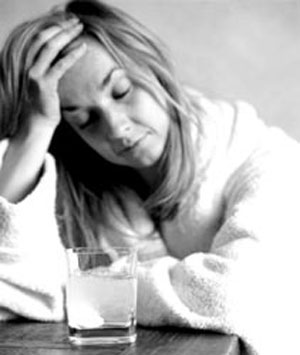 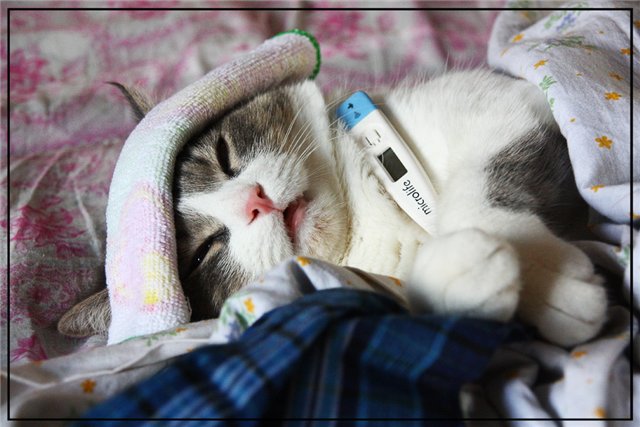 Как и другие ОРВИ, грипп не требует специального лечения, так как эффективных средств, действующих на вирус гриппа со стопроцентным эффектом, нет. Противовирусные препараты, перечисленных ниже, способствуют более быстрому исчезновению симптомов.
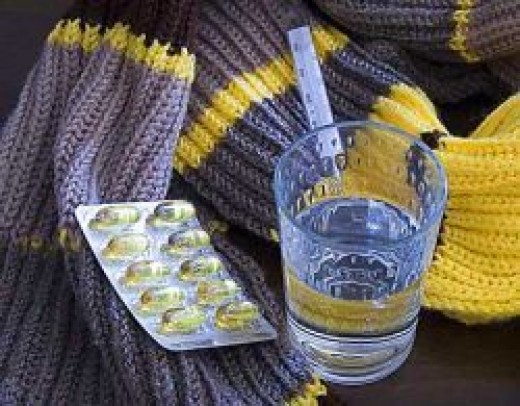 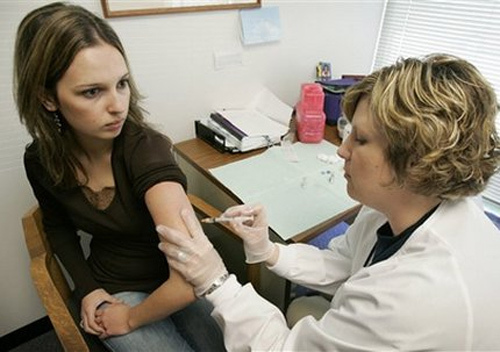 Лучшим средством противостояния гриппу является его профилактика. Она включает: 
прививки от гриппа (каждый год вакцины от гриппа выпускаются с учетом ожидаемого штамма вируса) - очень высокий уровень надежности профилактики; 
изоляция больных от не заболевших, использование средств индивидуальной защиты (марлевые маски на лицо) эффективны, но в идеале (на самом деле, трудно жестко соблюдать этот режим). 
Использование профилактических лекарственных средств не дает надежной гарантии от заболевания.
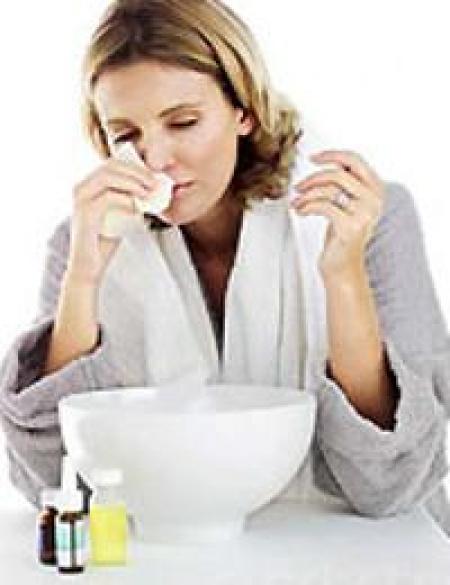 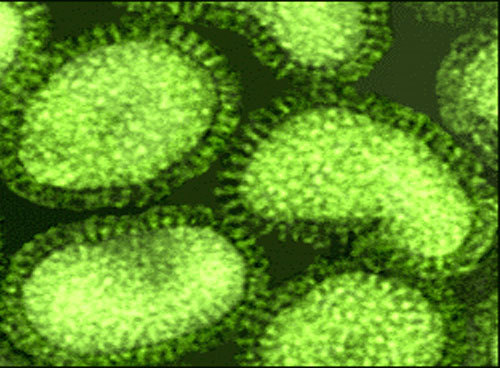 Лечение гриппа включает противовирусные препараты (о них сказано выше), симптоматическое лечение (обезболивающие, жаропонижающие препараты), обильное питье (так как при повышенной температуре теряется много жидкости при дыхании и потении) и режим. Постельный режим очень важно соблюдать в течение всего периода повышенной температуры, так как именно несоблюдение этого условия нередко оказывается чреватым осложнениями.
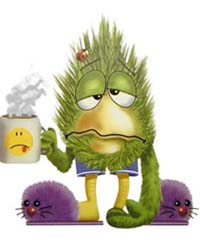 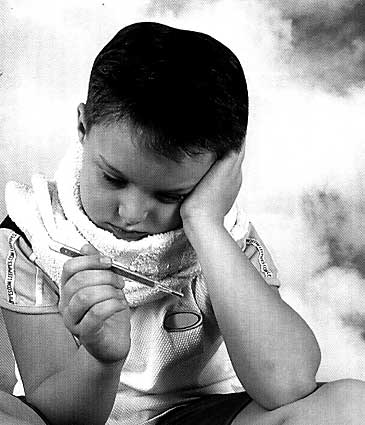 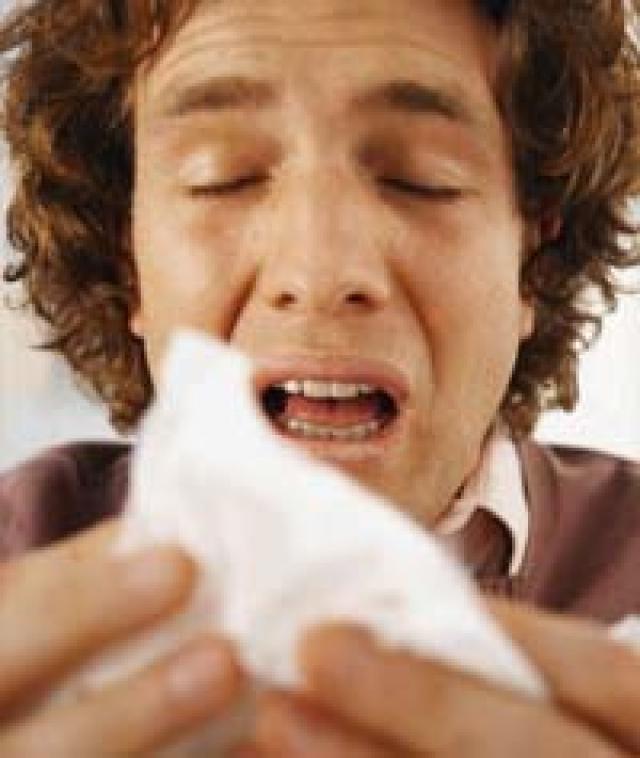 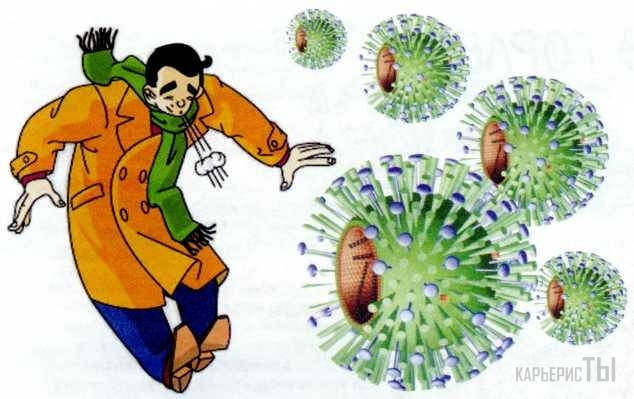 Аскорбиновая кислота и витамины не играют никакой роли в профилактике и лечении гриппа. 
Жаропонижающими и обезболивающими препаратами лучше пользоваться только в случаях высокой температуры (выше 39 градусов), за исключением лиц из групп риска (см. выше), при сильных головных и мышечных болях.
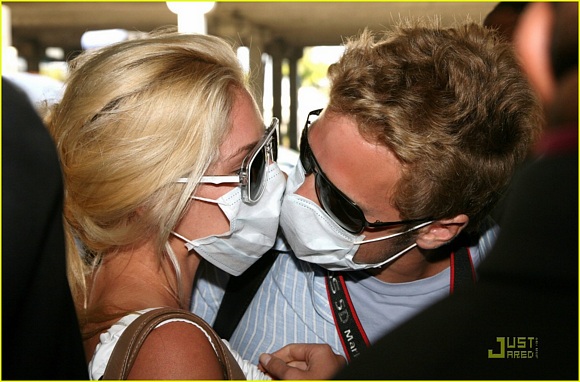 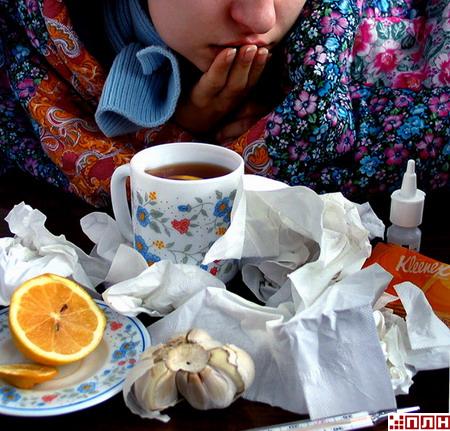 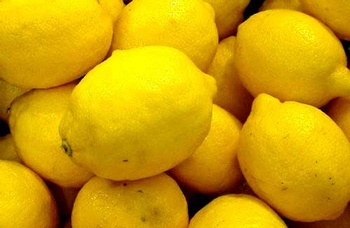